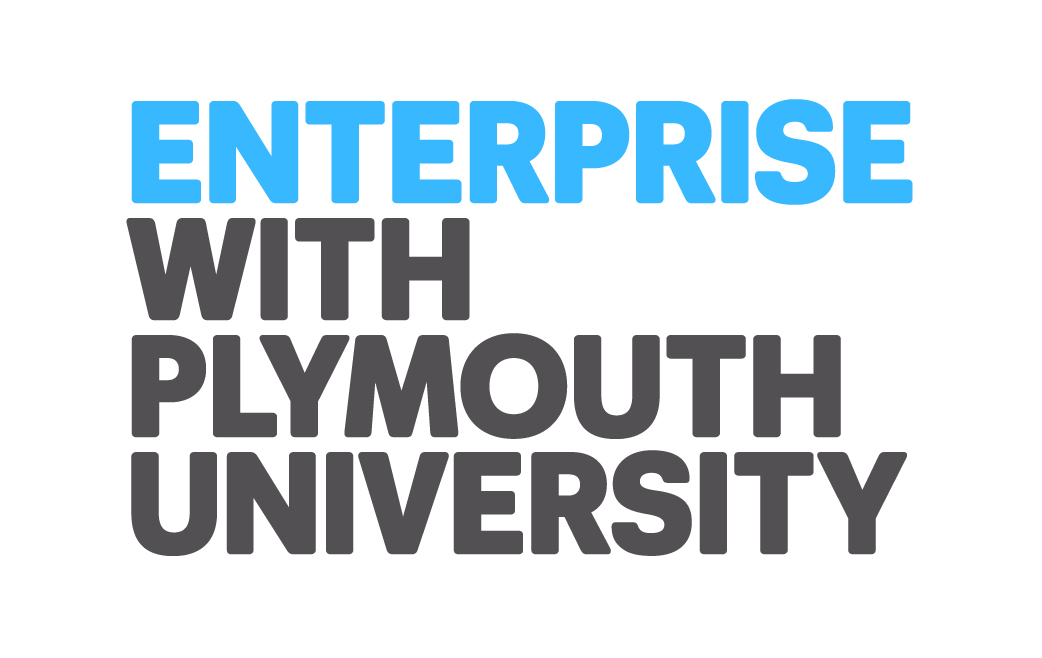 Learning for sustainability in Nursing
Benny Goodman
[Speaker Notes: This slide set was presented at the NET2012 conference held September 2012 at Cambridge University. It was part of an international Panel presentation on sustainability and the health professions. The objective was to share the thinking that leads to developing a health care curriculum.]
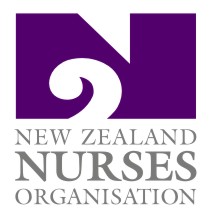 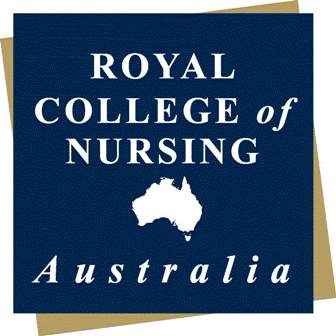 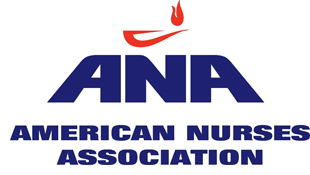 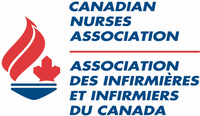 Concepts and principles

A sustainability lens

NMC Standards for education

The curriculum
[Speaker Notes: The logos at the top indicate some of the number of international  nursing organisations that are addressing climate change and sustainability. 

The journey I took was to read about and critique sustainability concepts and principles in order to get a feel of the field. The principles for a nurse education for sustainable well being on the left feed into the first step of the process. 

Then, I am creating my own sustainability lens which I use to look through and at the NMC standards. This then enables me to interpret them in the light of the understanding of sustainability

Finally curricular experiences can then be designed to help students address sustainability experientially and cognitively in their courses. Although this looks linear it is probably more oprganic than this.]
The ‘sustainability lens’
sustainability
curriculum
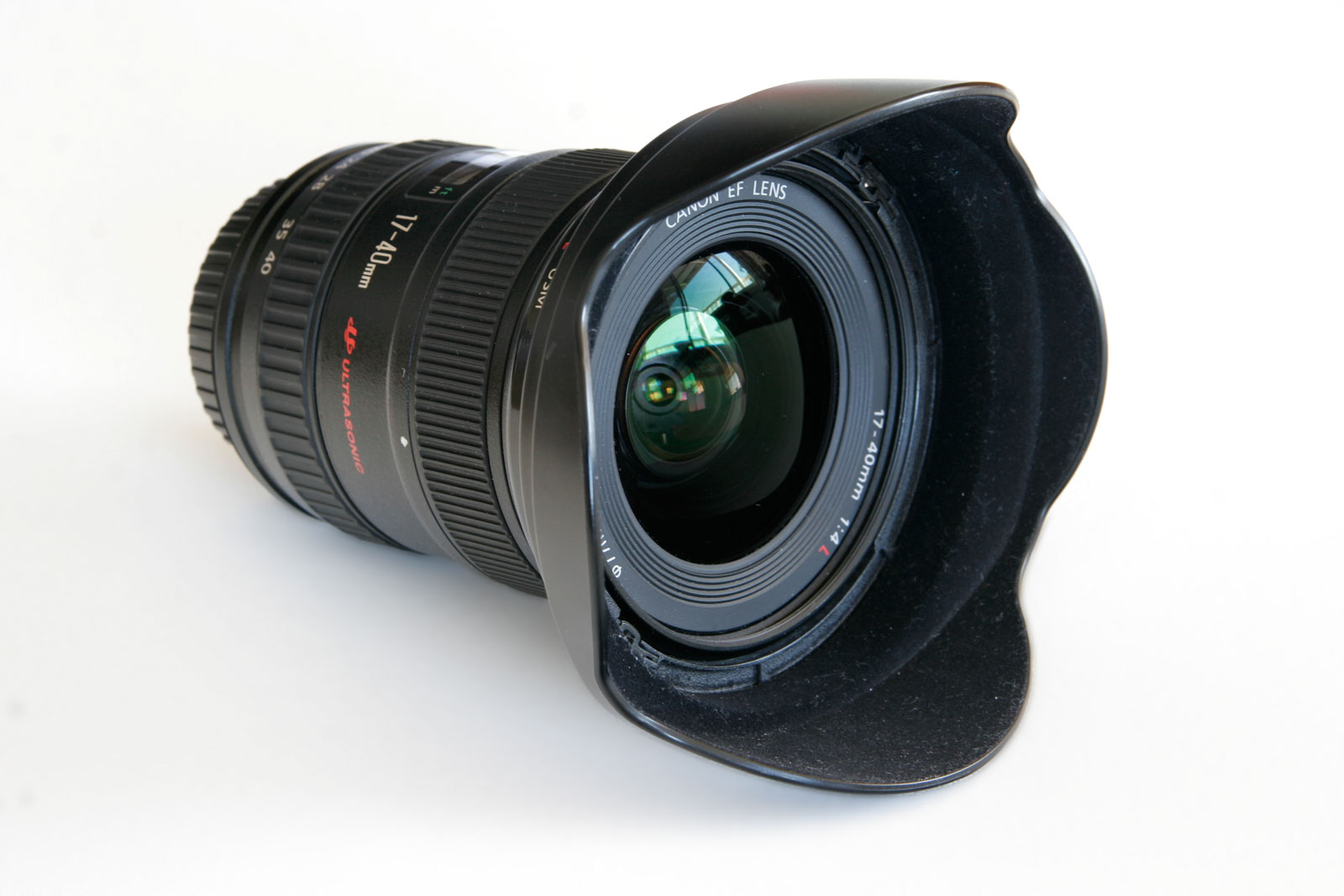 Society
Ill-health
Well-being
Individual
[Speaker Notes: This grid illustrates the journey. An understanding of sustainability may help to shift understandings of what acute care means. The 4 NMC domains can be then interpreted through a Sustainability Lens to address all conceptions of health/illness and the focus of nursing activities. For example the leadership and management domain could mean, from a clinical model, how to manage your team better, addressing issue of skill mix and personal development. Using sustainability, we may understanding that flowing from national and NHS policy (The Climate Change Act 2008 and the NHS SDU Carbon reduction strategy) that leadership in the acute clinical setting may also involve clinical staff working with their NHS organisations to address resource use, waste management, travel issues , estate use and procurement decisions.  Nursing practice (at the appropriate level of banding) then also involves quality improvement and service development to include carbon reduction targets.]
NMC Standards
[Speaker Notes: Using the lens to look at the 4 domains and NMC standards, we can then interpret the general statements with concrete examples]
Further reading
Barna, S., Goodman, B., and Mortimer, F. (2012) The health effects of climate change: What does a nurse need to know? Nurse Education Today [online] June 2012 http://dx.doi.org/10.1016/j.nedt.2012.05.012,
Griffiths J. et al (2009) The Health Practitioners Guide to Climate change. Earthscan  London 
Goodman B.  and Richardson J. Climate Change, Sustainability and Health in United Kingdom Higher Education: The Challenges for Nursing In: Jones P., Selby D., Sterling S (2010). Sustainability Education: Perspectives and Practice Across Higher Education. Earthscan. London
Goodman. B. (2011) The need for a ‘sustainability curriculum’ in nurse education. Nurse Education Today. doi: 10.1016/j.nedt.2010.12.010
Orr, D. (1994) Earth in Mind. On Education, Environment and The Human Prospect. Island press. Washington
Richardson J., and Wade M. Public health threats in a changing climate in Kagawa F and Selby D (2010) Education and Climate Change. Routledge. London

Sterling, S. (2001) Sustainable Education – Revisioning Learning and Change. Schumacher Briefings 6.Green Books, Dartington.

Selby, D. (2007) As the heating happens: Education for sustainable development or education for sustainable contraction? Discourse, Power, Resistance Conference, Talking Truth to power [online]  http://www.esri.mmu.ac.uk/dpr_07/abstracts_07/index.php [online] accessed 24th May 2010. 

Scrimshaw,P. (1983) ‘Educational Ideologies’, Unit 2, E 204, Purpose and planning in curriculum’, Milton Keynes, Open University Press.
A few resources
Sowing Seeds. How to make your modules a bit more sustainability oriented from the CSF
Future Fit Framework from the HEA
Benny Goodman's papers on sustainability, climate change and health
         Nursing Sustainability and Climate change facebook group a discussion forum
NHS SDU Fit-for-the-Future
Sustainability in Higher Education Developers (SHED)
Stibbe, A. (2009) A Handbook of Sustainability Literacy. Green Books
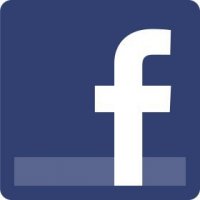